114年6月偏鄉巡迴醫療門診表
*依健保署規範:全民健康保險西醫醫療資源不足地區改善方案辦理
預防醫學暨社區醫學部承辦
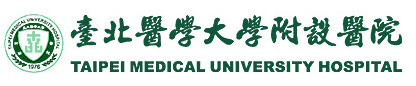 偏鄉居民醫療諮詢24H  專線 02-21765226